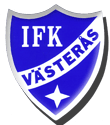 Föräldrainfo
IFK Västerås P-052013-10-06
[Speaker Notes: något om IFK i stort (om det finns något)]
Ledare 2013
Ledare:
Neal Chivers, lagledare, tränare
Johan Holtmann, tränare
Ole Jonsson, tränare
(Mikael Larsson, tränare)

Karin Spector, kassör ??
Vakant alt Ambulerande, lagföräldrar
Vakant, sponsoransvarig
Spelare 2013
Nuvarande trupp:  24 st 

Nya spelare i år: Simon, Theo, Wille, Adam, Alex, Isak, Sassan, Lukas, Neo

Slutat: Jesper, Noah, Issak, Felix
[Speaker Notes: Nästa säsong, hur många fortsätter ? Hur många lag?]
Aktiviteter 2013 - spelare
18 Inomhusträningar (inkl innan jul)
33 Utomhusträningar
4 träningsmatcher
5 poolspel, 2 lag
Fotbollens Dag, 2 lag
IFK-dagen
Ekonomi 2013
Ingående: 3.900:-
Inkomster
Poolspel    6.000:-
Restaurangchansen  3040 :-
Utgifter
Domaravgifter  - 1.800:-

På kontot nu: 9.000:-
Säsongen 2013
Vad har fungerat bra och vad kan göras bättre?  
Träningar (tider, innehåll...)
Poolspel (lagindelning, antal matcher, kallelser, domare, coachning...)
Övrigt (fikaförsäljning, övriga aktiviteter...)
Säsongen 2013
Detta tycker vi har varit bra: 
Alla har utvecklats från sin nivå
Vi ser intentioner till passningsspel
Alla spelare förstår grundläggande fotbollsregler
Förståelsen för positioner på plan har ökat
När vi vill spelar vi riktigt bra fotboll
Vi har en bra föräldragrupp som är positiva vid sidan av planen
Säsongen 2013
Detta kan bli bättre: 
Inställning på träningar hos grabbarna
Inställning på träningar hos grabbarna
Inställning på träningar hos grabbarna
Mer uppåtpuffar! Vi hör en del nedåtpuffar mellan killarna
Vi är ofta ett ”medgångslag”
Få en mer levande hemsida – foton från föräldrar!
Svara på utskick
Passa tider
Vi måste bli fler ledare!!!
Aktiviteteter framöver
Vinterträning, 1h i veckan
Vi vet fortfarande inte när
Ole och Neal tränare
Vi behöver fler föräldrar som hjälper till!
Vi går över till 4:ans boll
Årets julklapp !!
Planer för 2014
Uppstartsläger – endags
Med föräldramöte
2 träningar i veckan
1 +1,5h
2 lag i seriespel, med tabell
7-manna
Cupspel
Sharp cup
Fotbollens dag
??
Inga planer på aktiviteter / cuper utanför Västerås
Planer för 2014
Gemensamt inköp av overall under våren
Sponsorer?
Starta med målvaktsträning
Vi vill att målvakter även spelar ute
Målvakter kommer få möjlighet att spela mer matcher (både i mål och ute)
Att göra under vintern
Låt barnen träna på att knyta skorna
Prata om hur man uppträder på träning & match:
Gör alltid ditt bästa!
Respekt för tränare, domare, motståndare & medspelare
Ge uppåtpuffar
Se på och prata om fotboll
Live
TV
YouTube
Träna själv!
Fotboll
Ishockey, Bandy, Innebandy, Löpning mm
Laget.se
Mötesprotokoll (1)
Karin Spector tog kassörsrollen
Vi beslutade att ha ambulerande lagförälder
Lagledare pekar ut ansvarig för resp. aktivitet
Skapa ett kontaktdokument
Ha ett levande dokument på hemsidan där man kan se vilka som varit involverade
Önskemål att starta träningar 17.30
Sponsring till overaller
MIO anmälde intresse
Många fler skall undersöka och återkomma 
Neal testar att alla mailadresser fungerar
Testmail kommer skickas ut
Mötesprotokoll (2)
Diskussionen om inställning på träning gav
OK att vara visa tydligare vad som inte är OK t ex be någon avbryta övningen e l och ta åt sidan
Nära kontakt med föräldrar så de för vetskap om deras barn förstör träning för att kunna diskutera det hemma
Ledarbrist
Magnus (Simons pappa) erbjöd sig att hjälpa till
Några till fundera på det
Uppmaning från tränarna till föräldrar – var inte rädda för att lägga er i, ta initiativ och plocka ihop bollar, konor e l
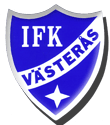 Tack för visat intresse
IFK Västerås P-05